КГУ «Приреченская СШ»
АНАЛИЗ ПО ВОСПИТАТЕЛЬНОЙ РАБОТЕ 
за 2018-2019 учебный год
ЦЕЛИ И ЗАДАЧИ: формирование гармонично развитой, творческой и высоконравственной личности, преданной своей родине, способной успешно действовать в условиях конкурентной среды, обладающей высокой культурой и гражданской ответственностью.-  Формировать сознательное отношение к здоровому образу жизни;-  Воспитывать гражданина, патриота;-  Развивать творческую активность учащихся;-  Совершенствовать работу школьного самоуправления;-  Создавать условия для организации работы внеурочной занятости;-  Повышать профессиональное мастерство классных руководителей;-  Совершенствовать работу с родителями;-  Определять и развивать профессиональную ориентацию старших школьников.воспитательная работа  в 2018-2019 учебном году строилась на основе закона «Об образовании», «Конвенции о правах ребенка», «Концепции воспитания», инструктивно методического письма,планов, устава школы и других документов.
Для осуществления воспитательной деятельности в школе имеется достаточный кадровый потенциал: ЗДВР, организатор НВП, психолог, библиотекарь, старшая вожатая, медработник, 2 учителя физической культуры,  14 классных руководителей.
Количество учащихся конец года составило 114 человек. Из них 12 из многодетных семей, 30- из неполных, 1 сирота.
Социальный паспорт школы:
Питание
Подвоз
Внеурочная деятельность
Воспитание  казахстанского патриотизма и  гражданственности
Формирование патриота и гражданина, способного жить в новом демократическом обществе; политической, правовой и антикоррупционной культуры личности; правосознания детей и молодежи, их готовности противостоять проявлениям жестокости и насилию в детской и молодежной среде.
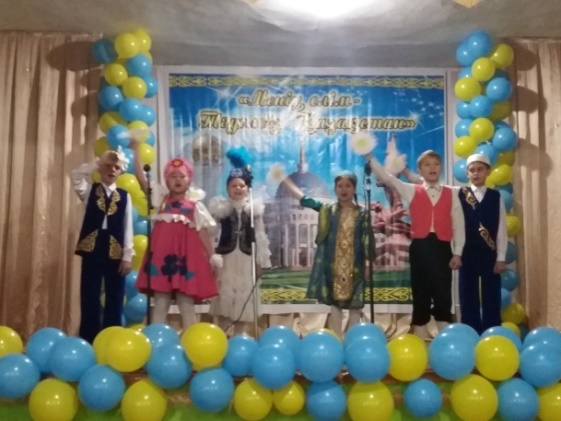 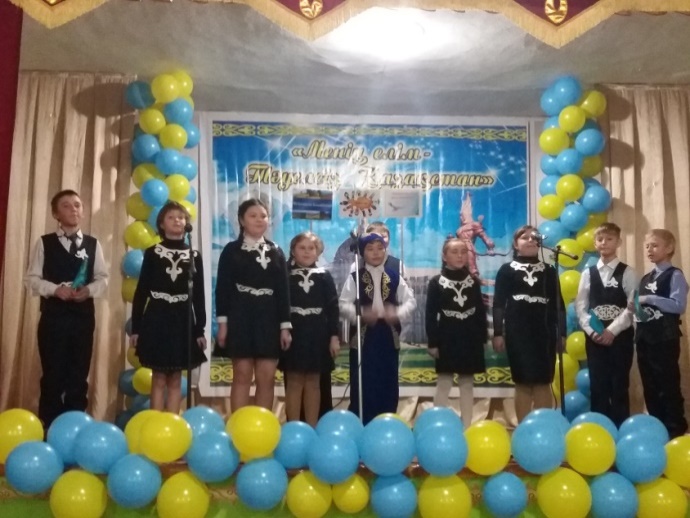 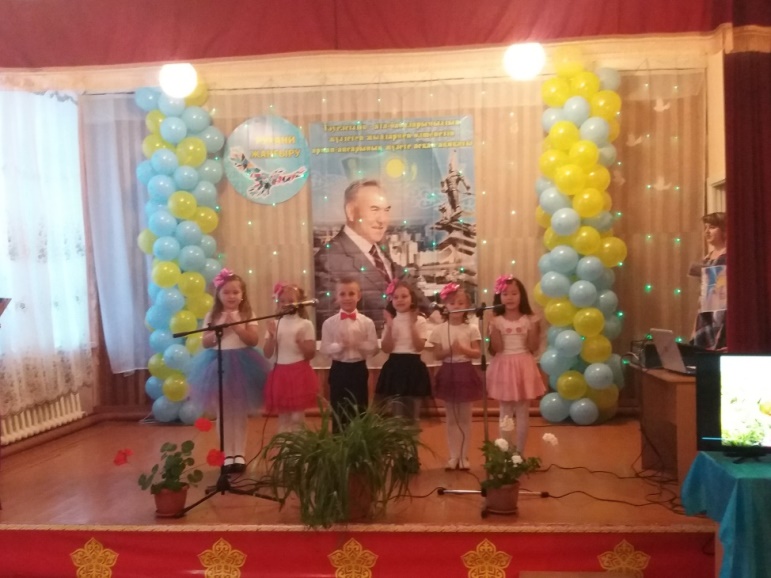 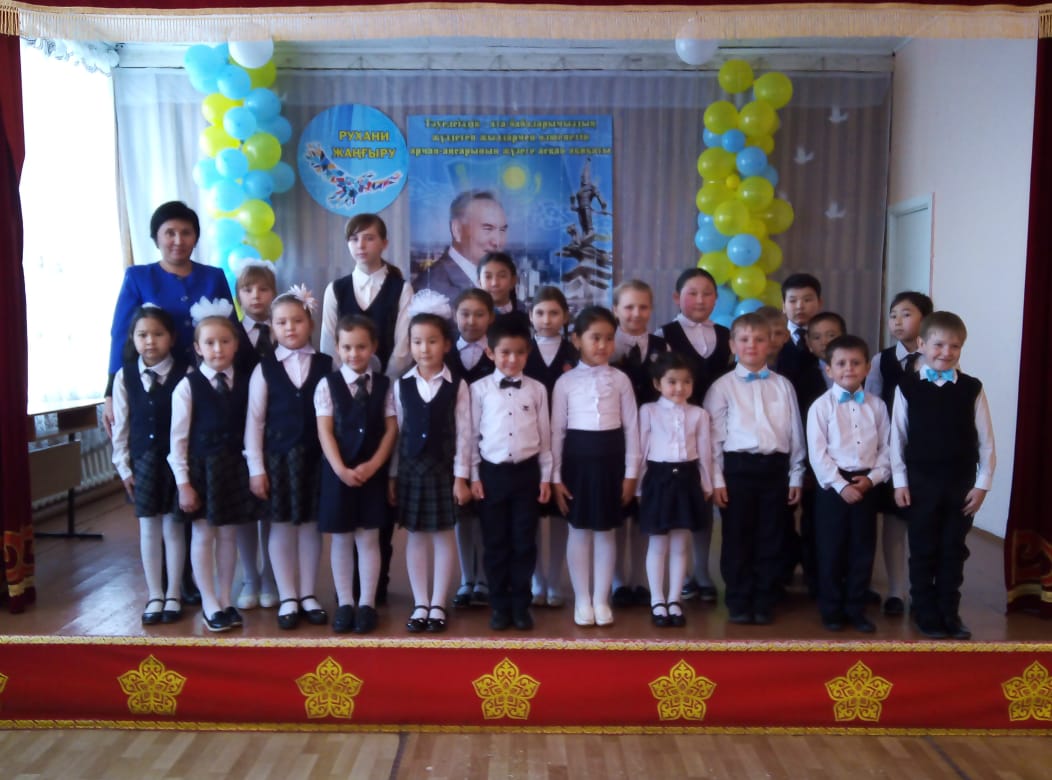 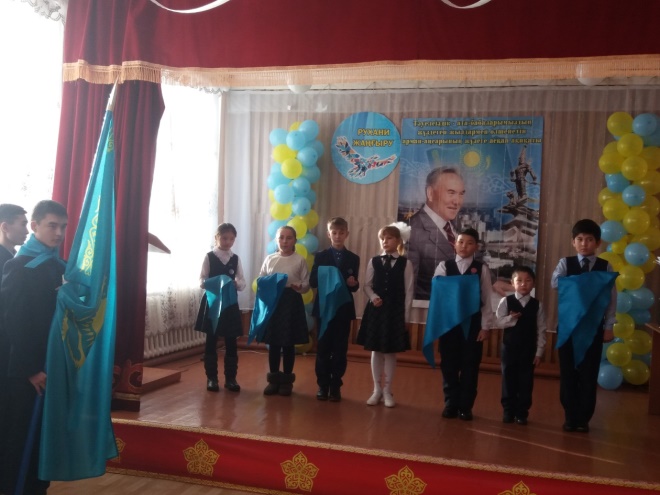 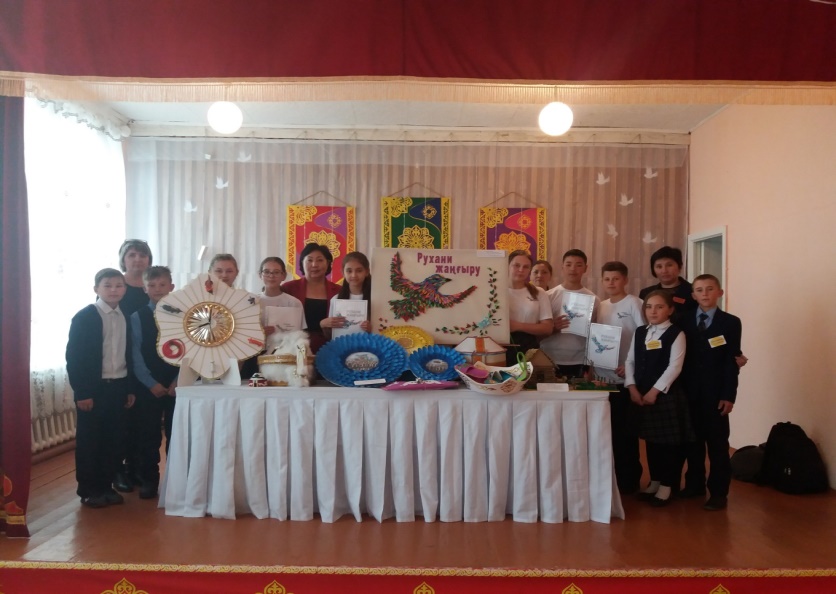 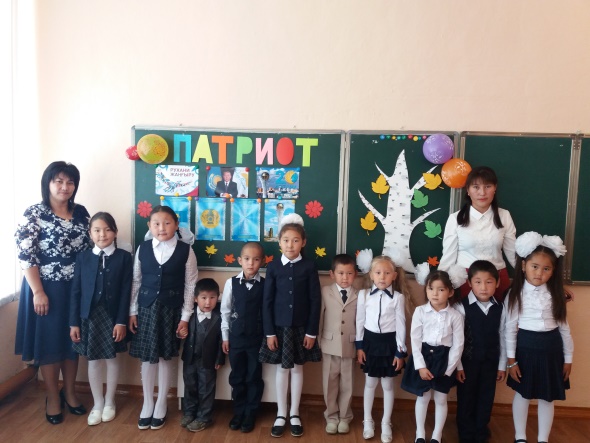 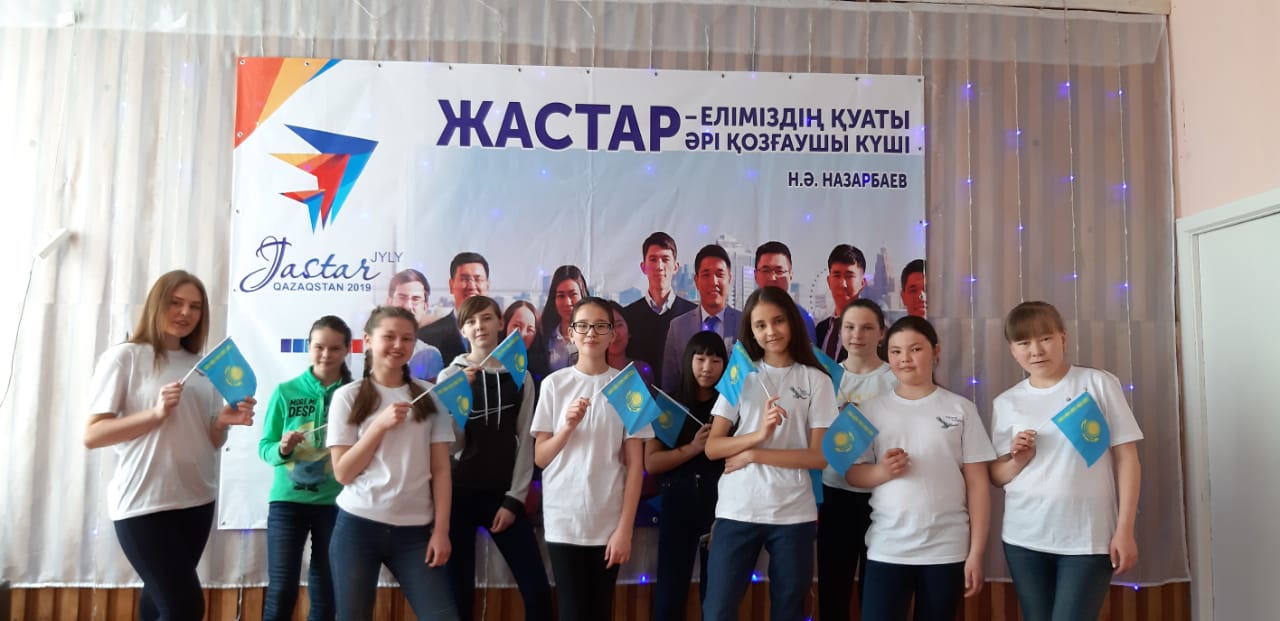 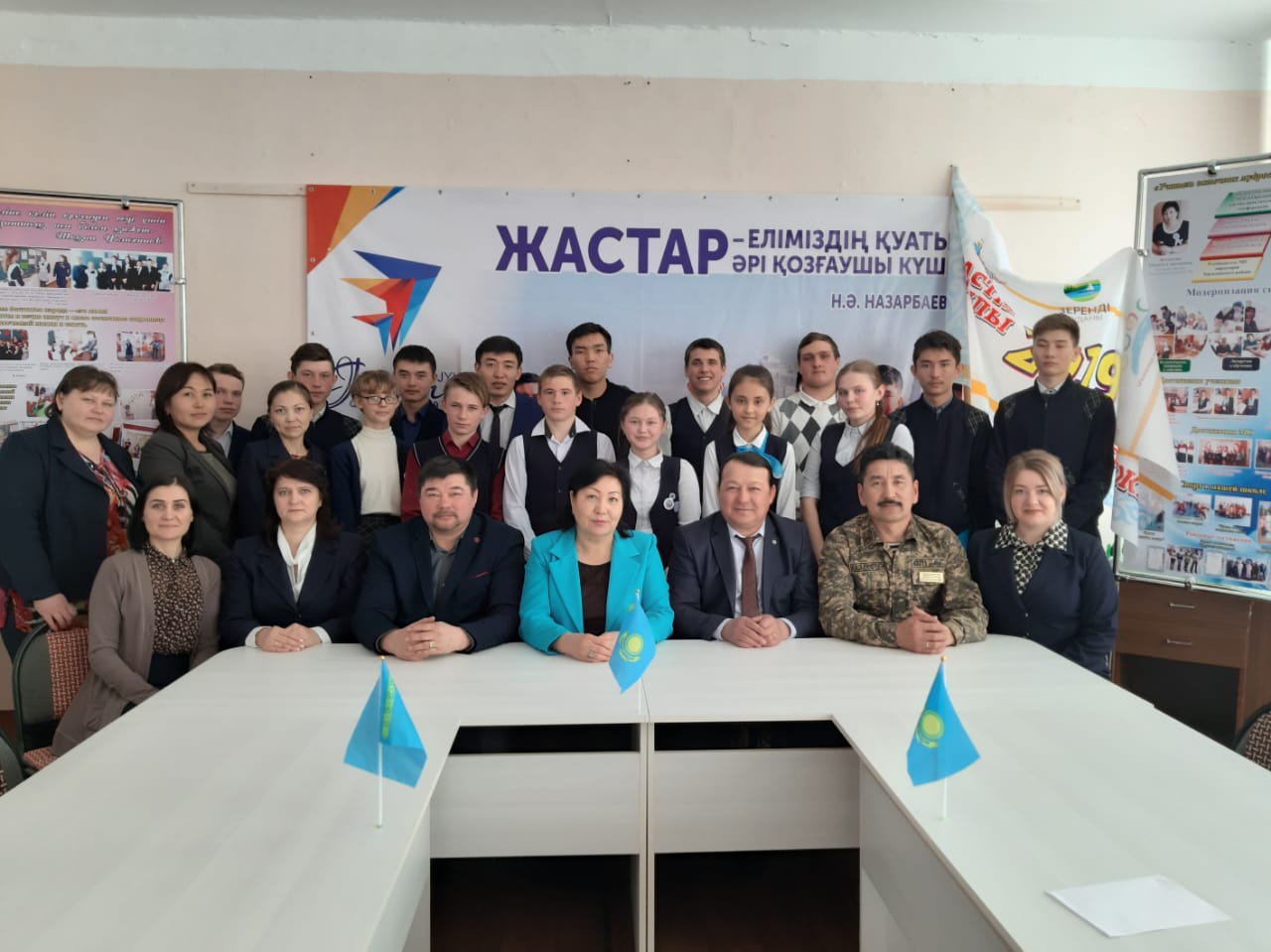 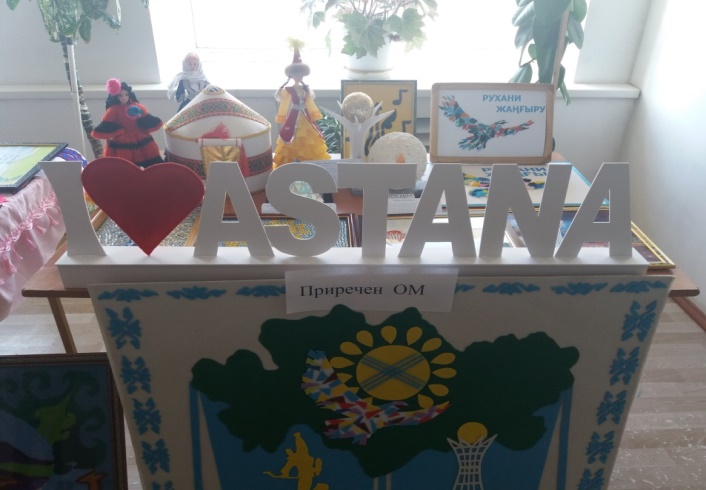 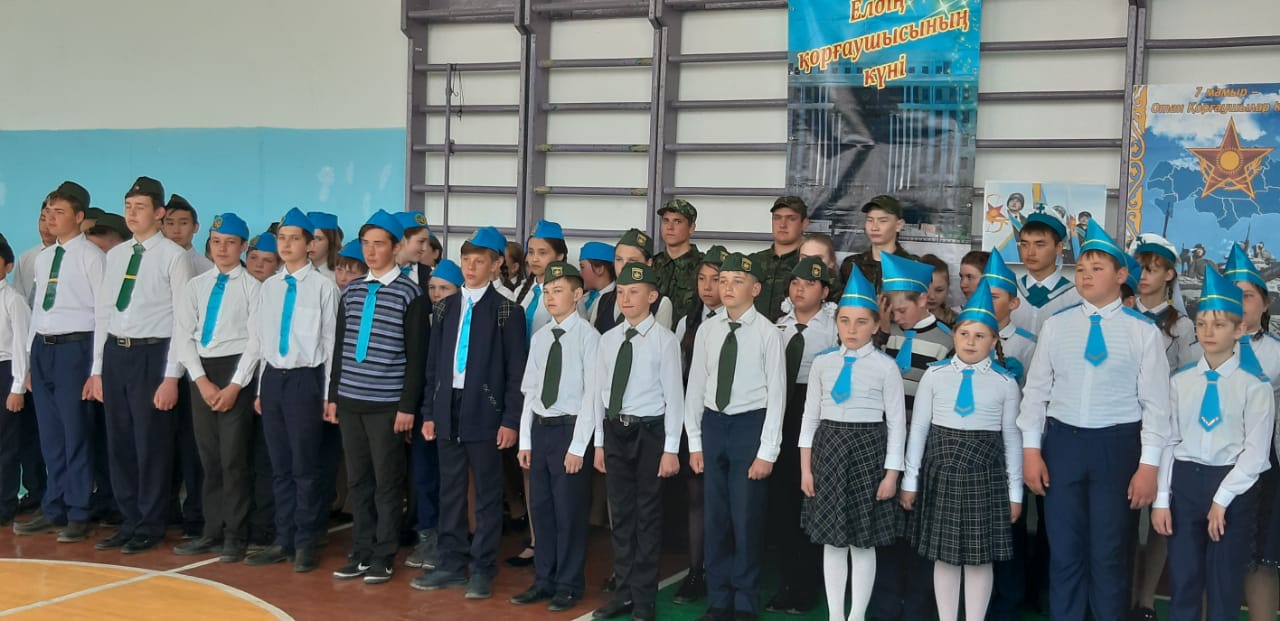 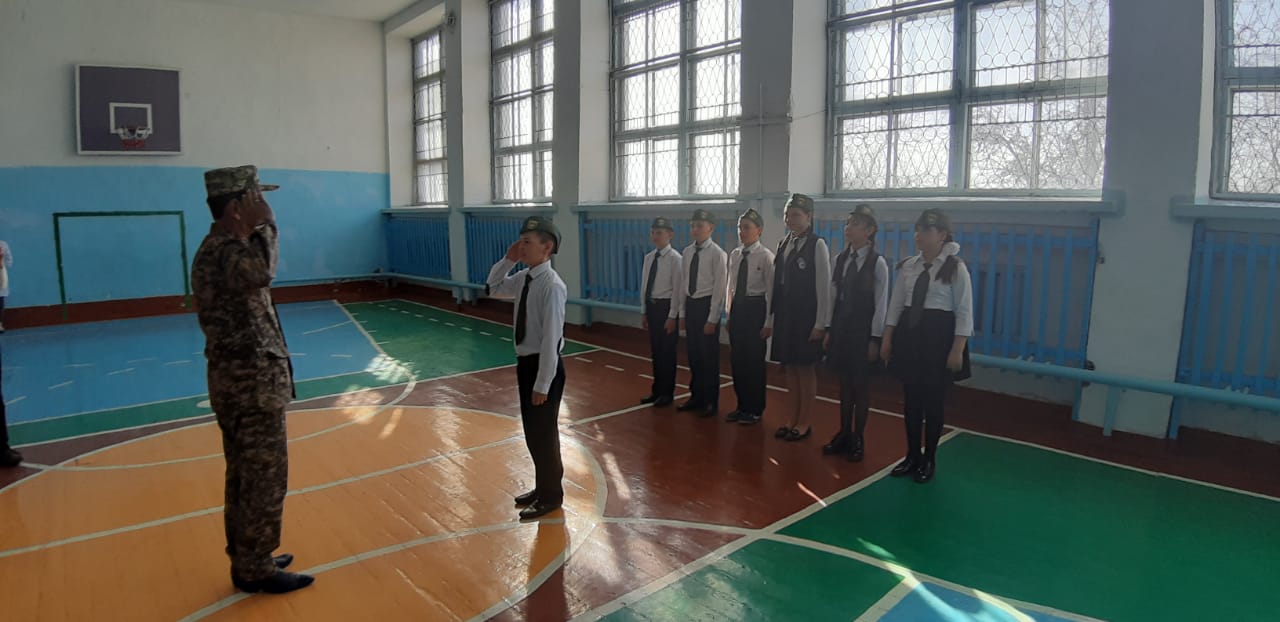 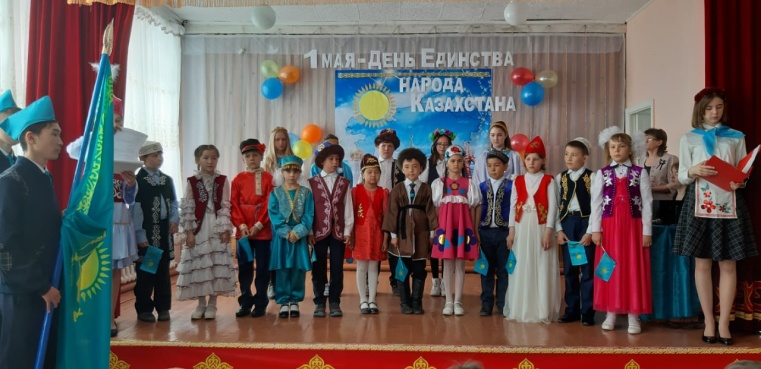 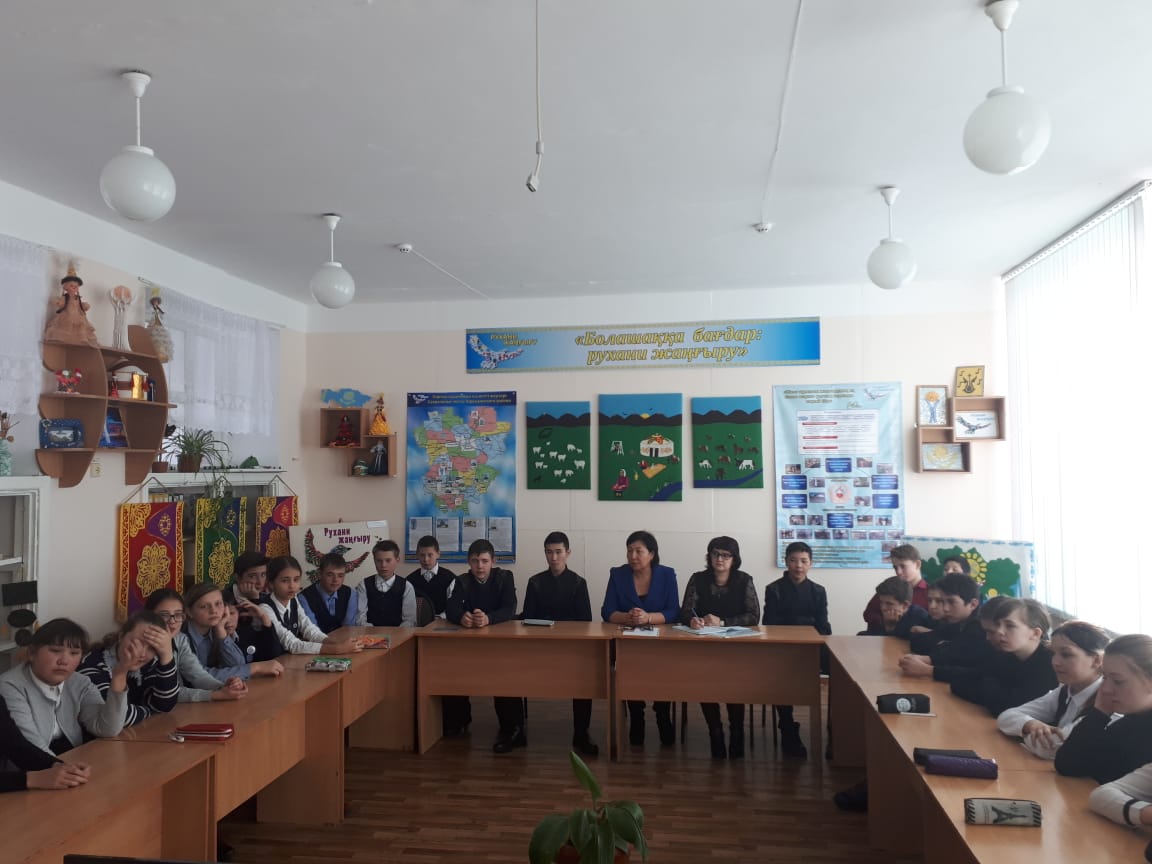 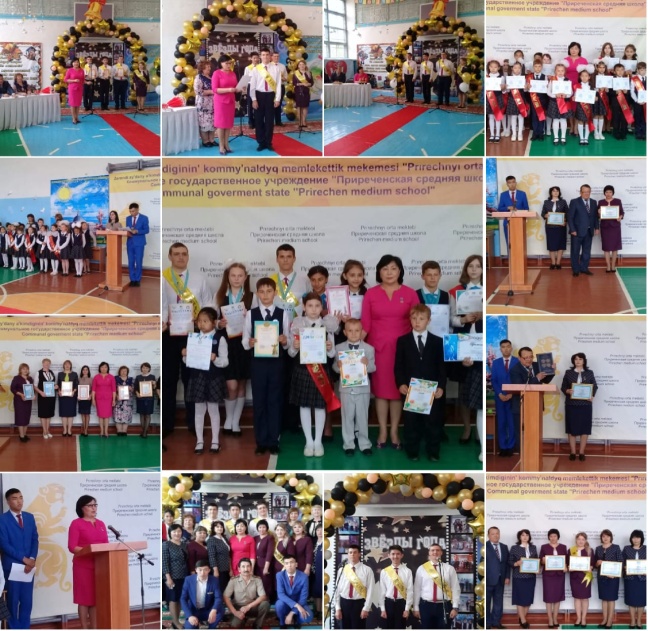 Духовно -нравственное воспитание
Формирование духовно-нравственных и этических принципов личности, ее моральных качеств и установок, согласующихся с общечеловеческими ценностями, нормами и традициями жизни казахстанского общества.
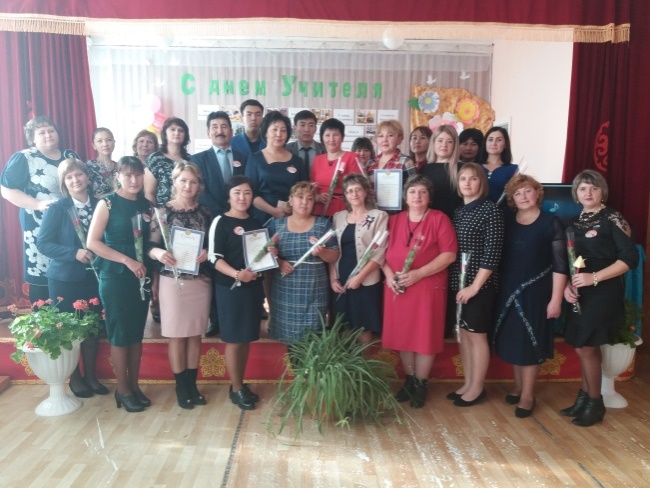 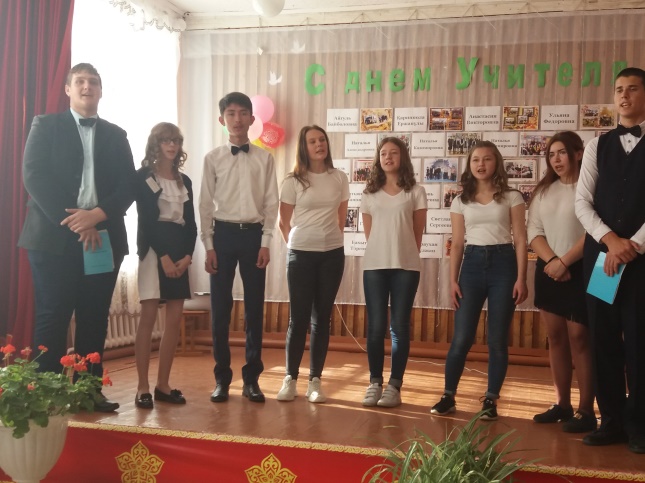 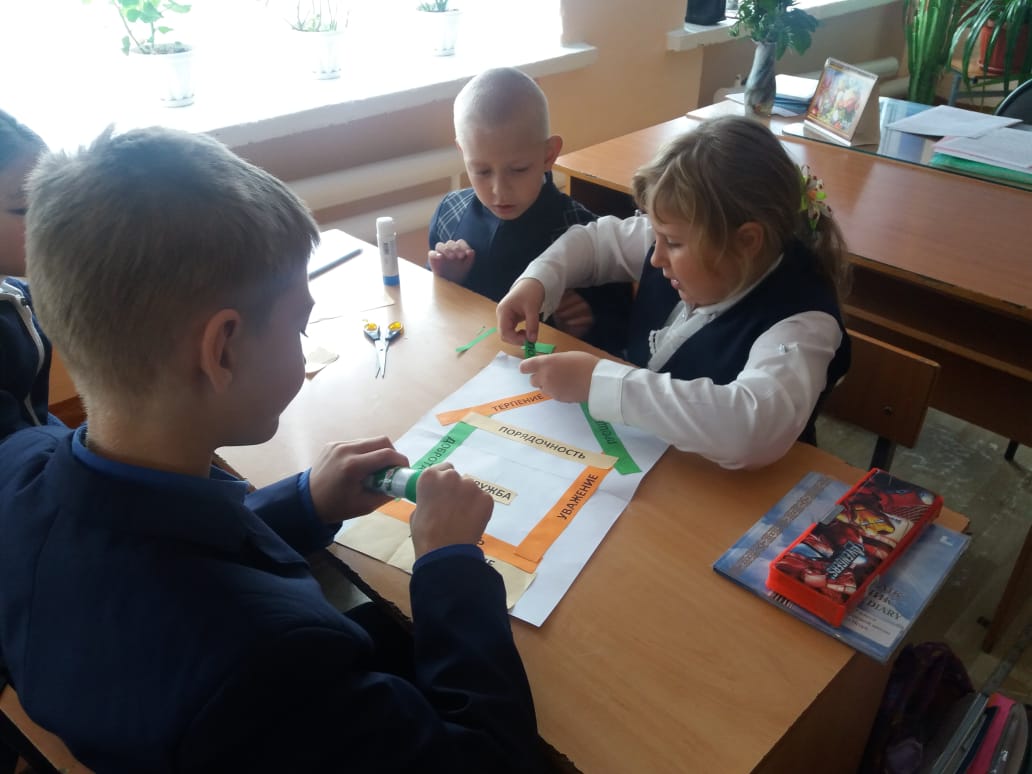 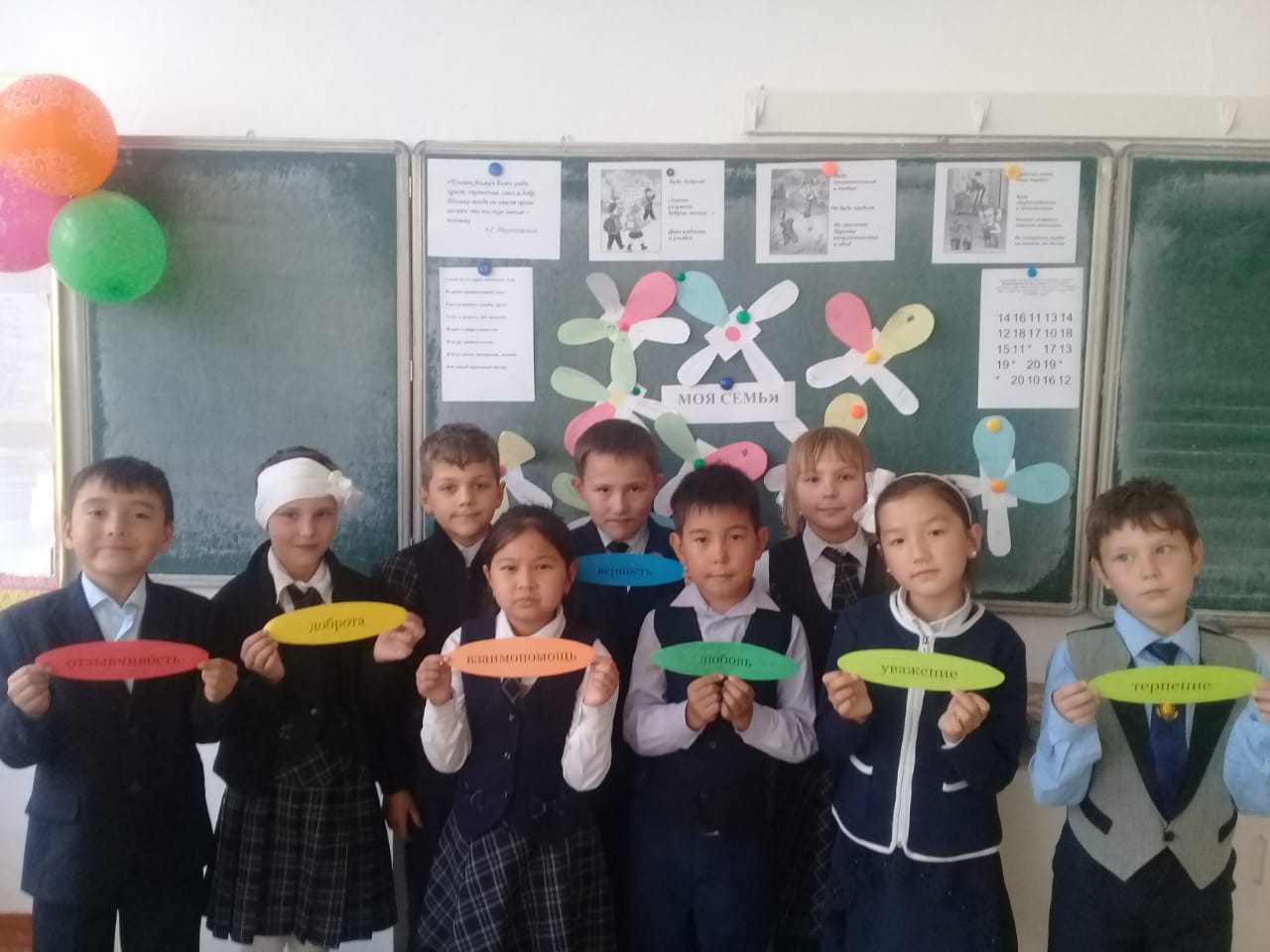 Национальное воспитание
Ориентация личности на общечеловеческие и национальные ценности, уважение к родному и государственному языкам, культуре казахского народа, этносов и этнических групп Республики Казахстан.
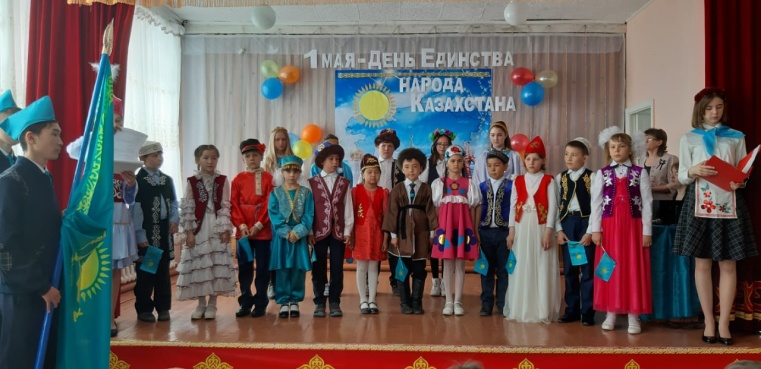 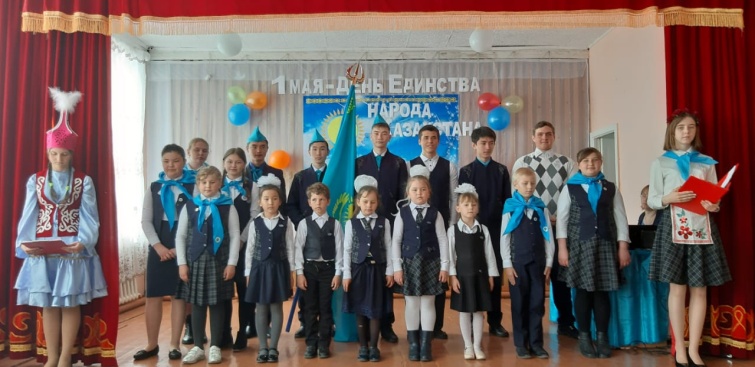 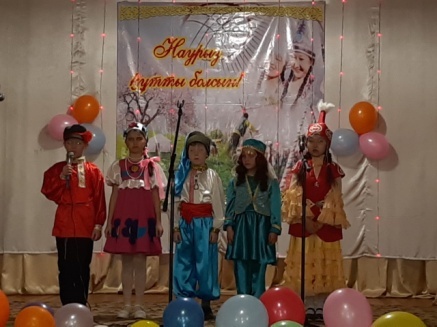 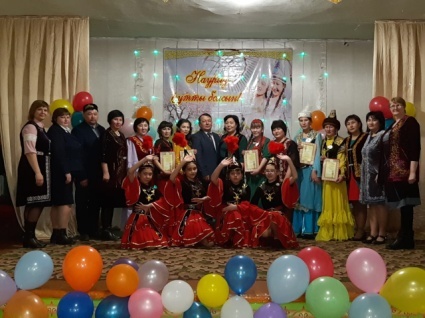 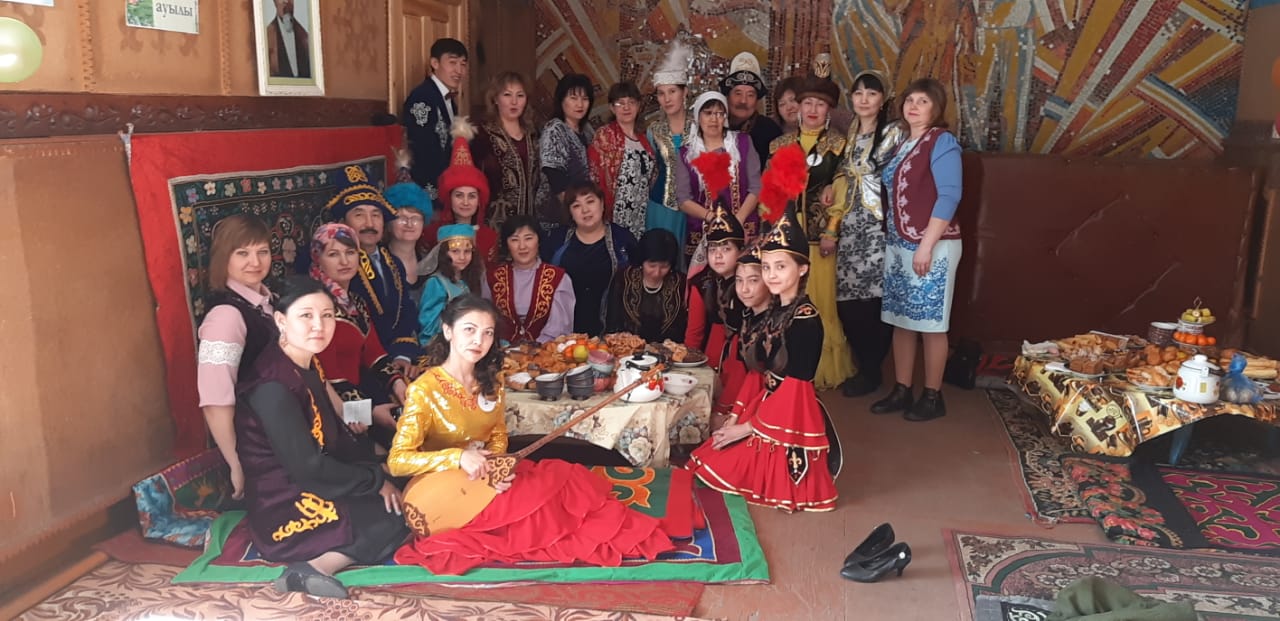 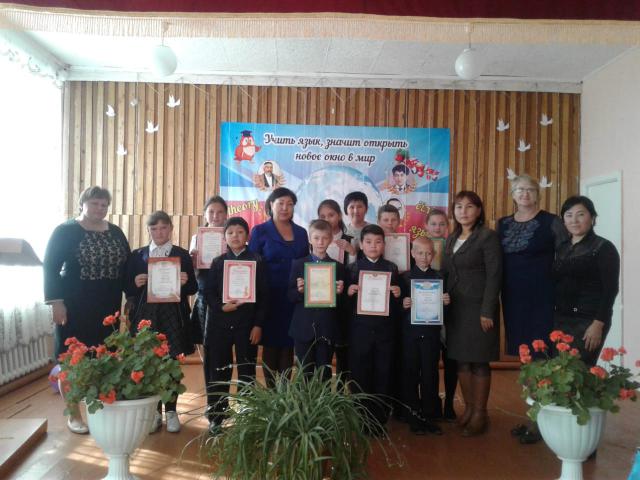 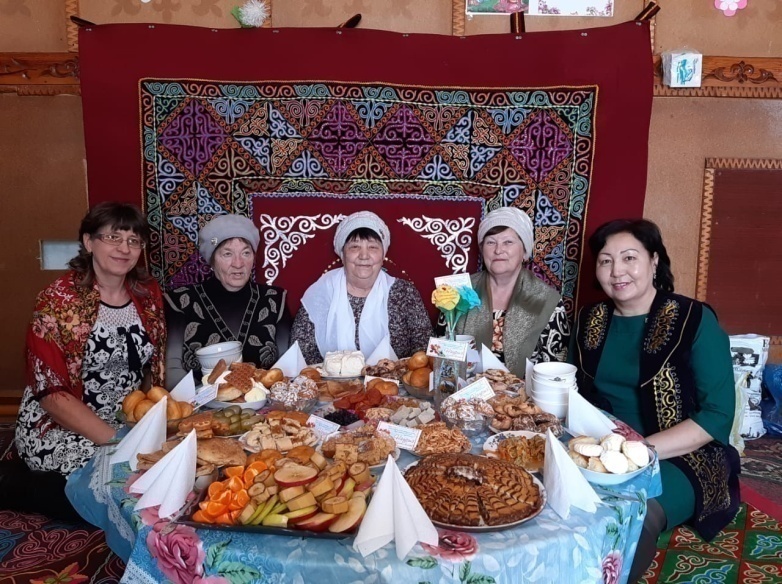 Семейное воспитание
Просвещение родителей, повышение их психолого-педагогической компетентности и ответственности за воспитание детей.
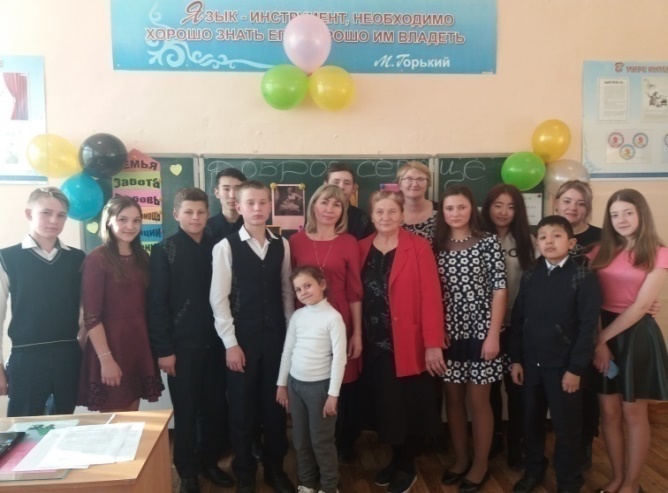 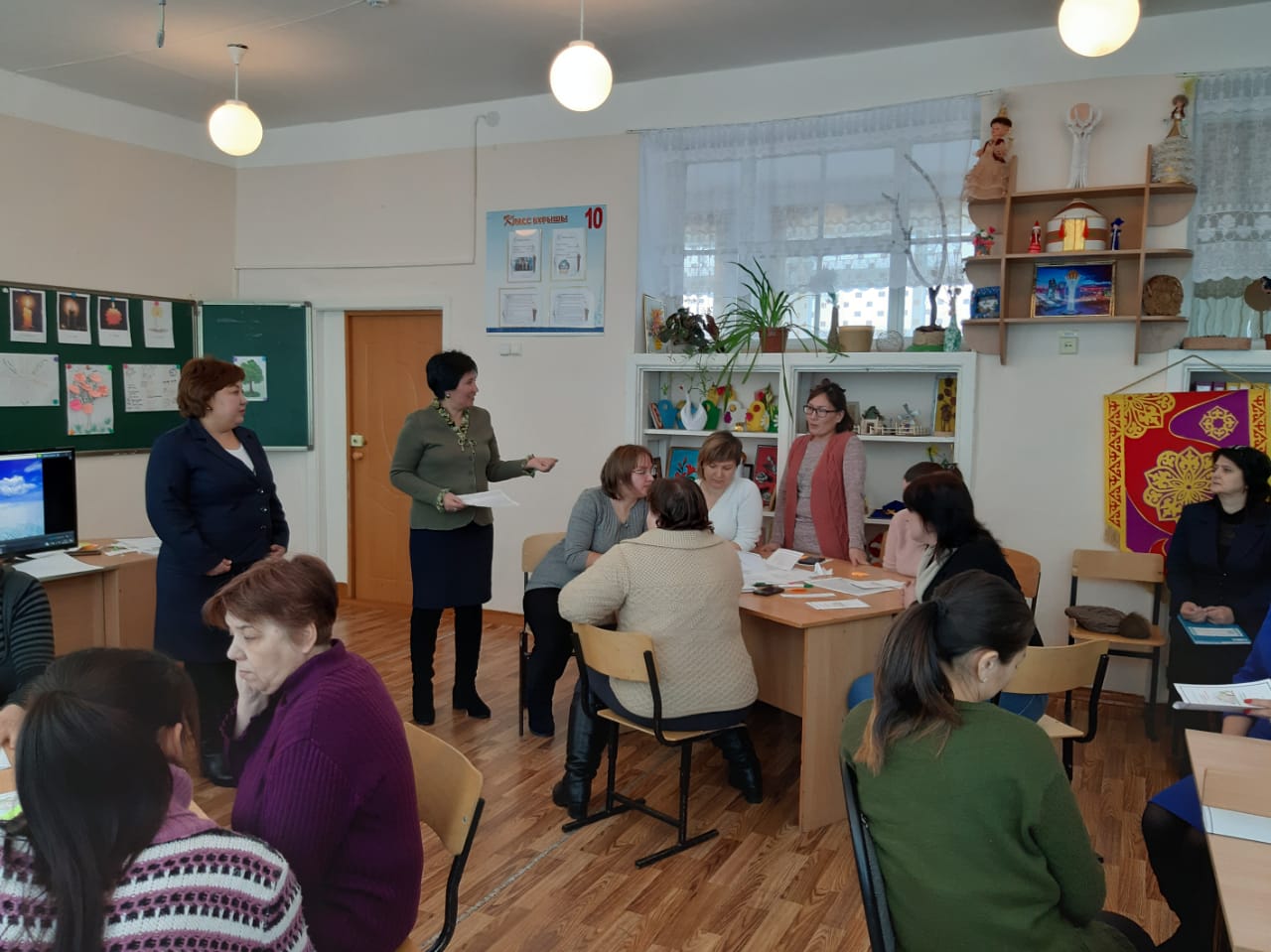 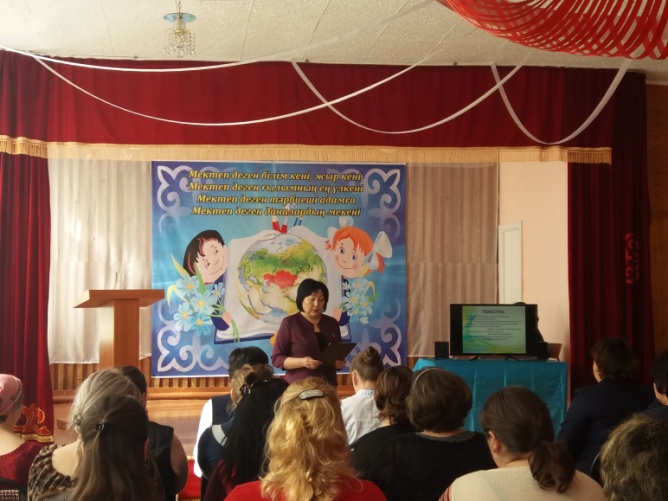 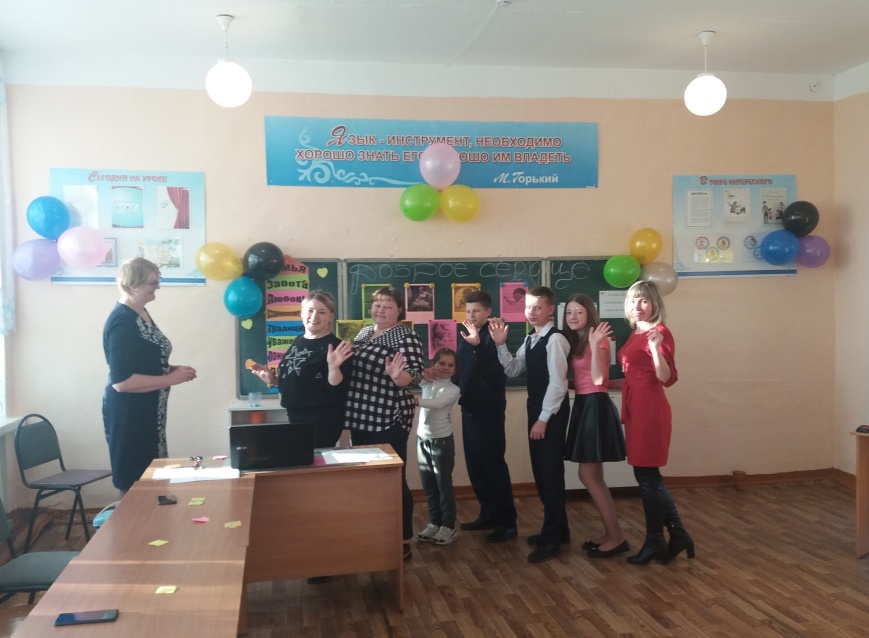 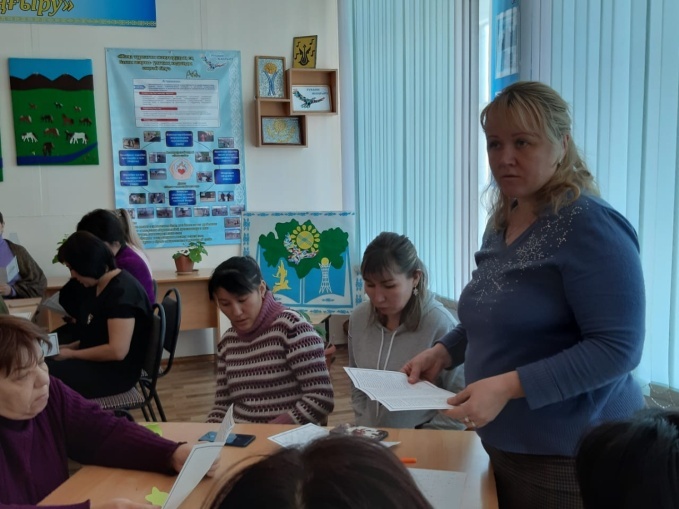 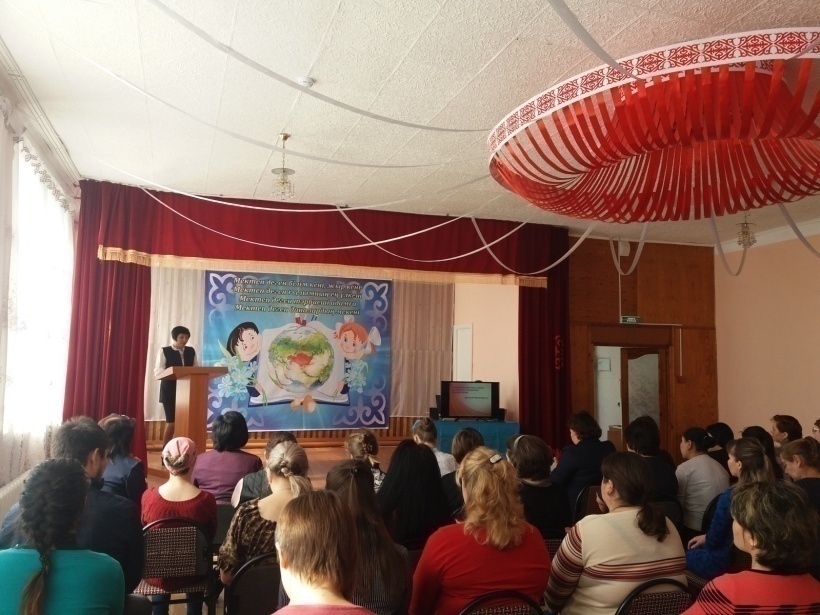 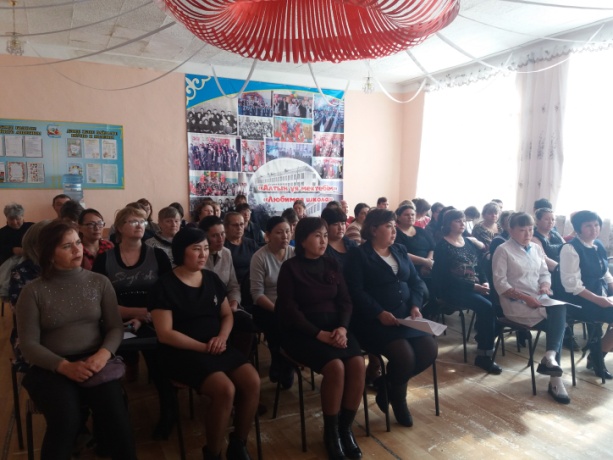 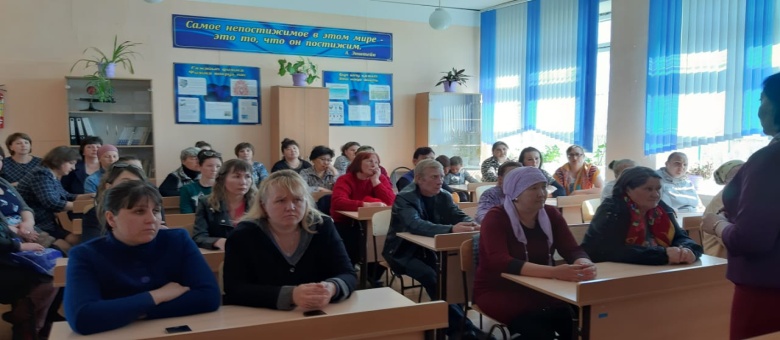 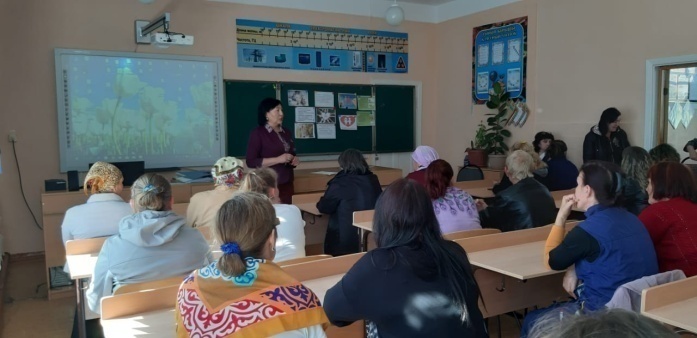 Интеллектуальное воспитание, воспитание информационной культуры
Формирование мотивационного пространства, обеспечивающего развитие интеллектуальных возможностей, лидерских качеств и одаренности каждой личности, а также информационной культуры.
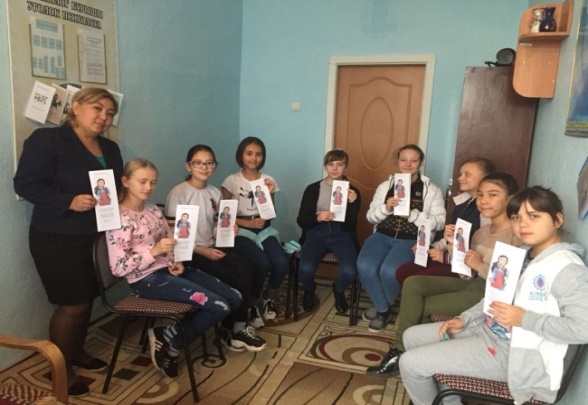 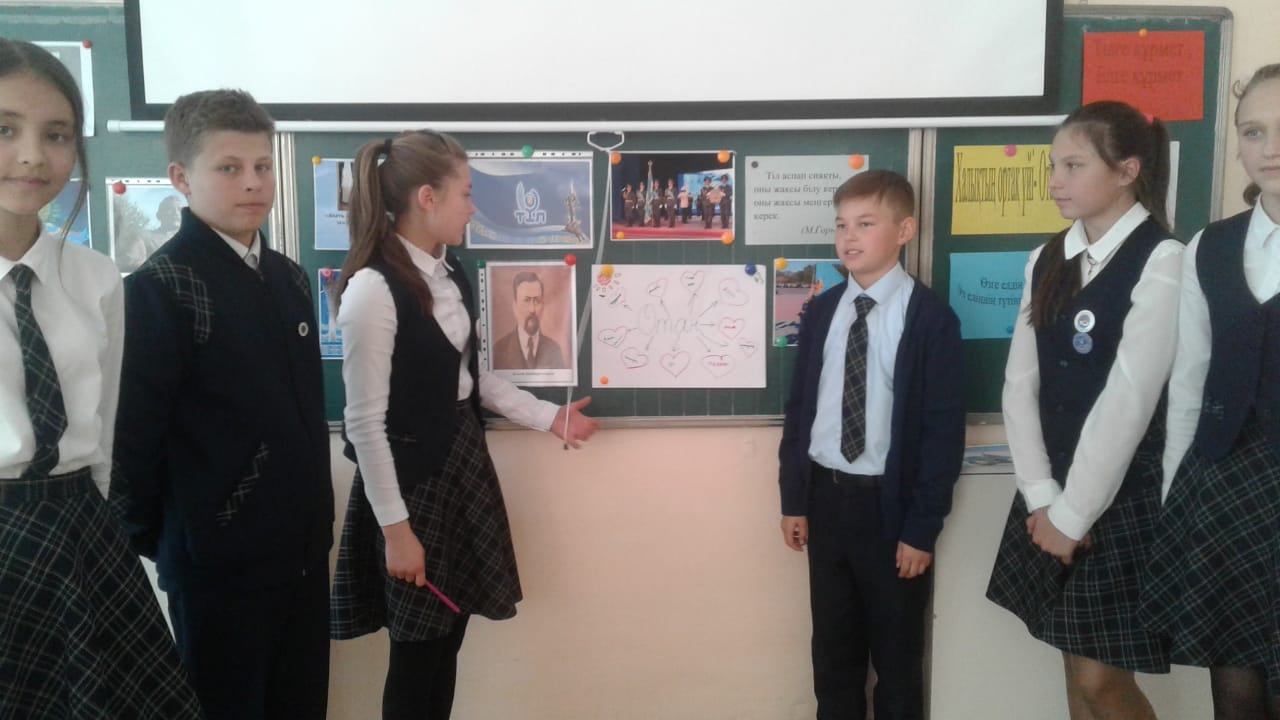 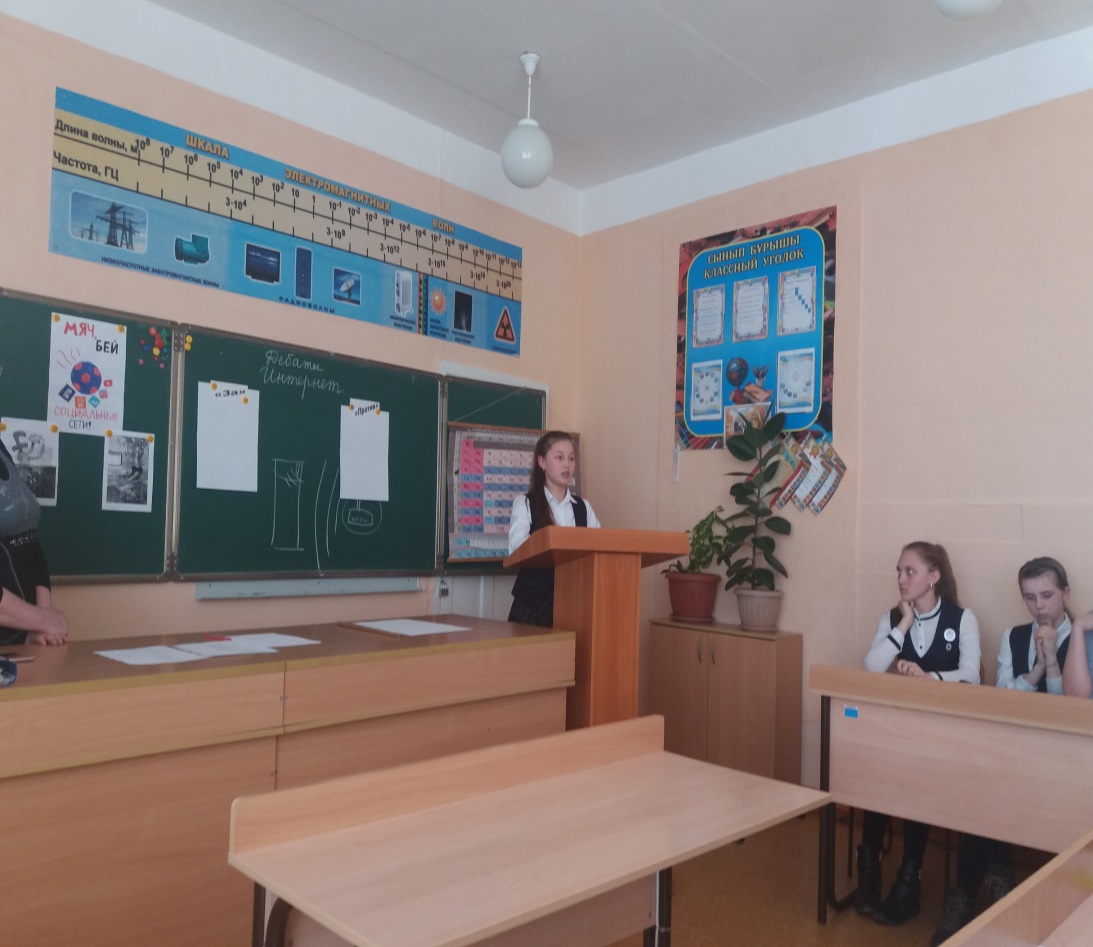 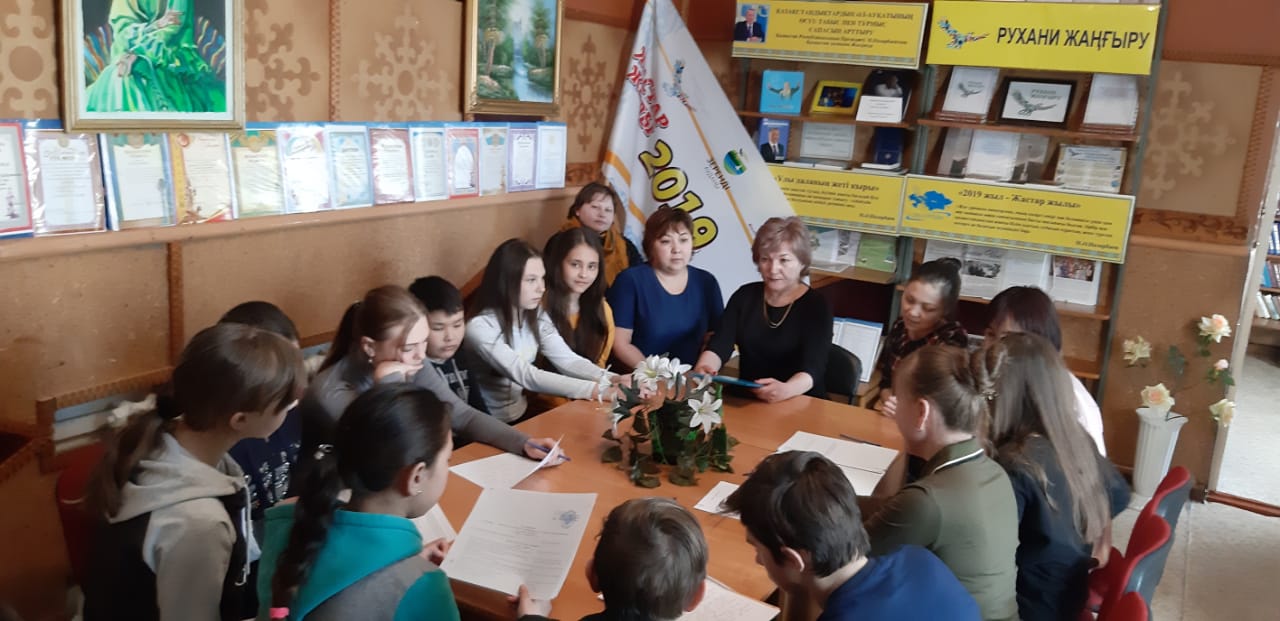 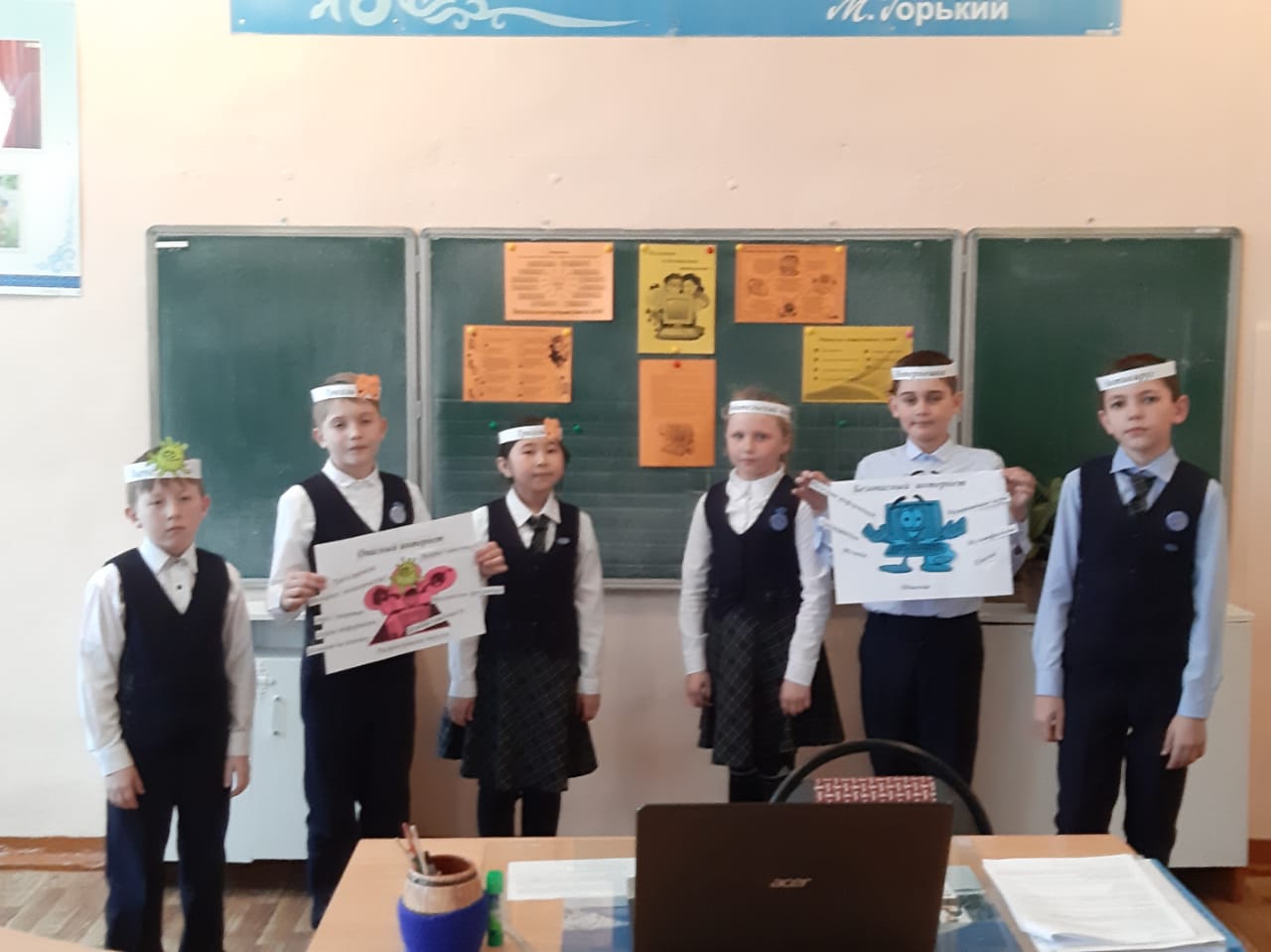 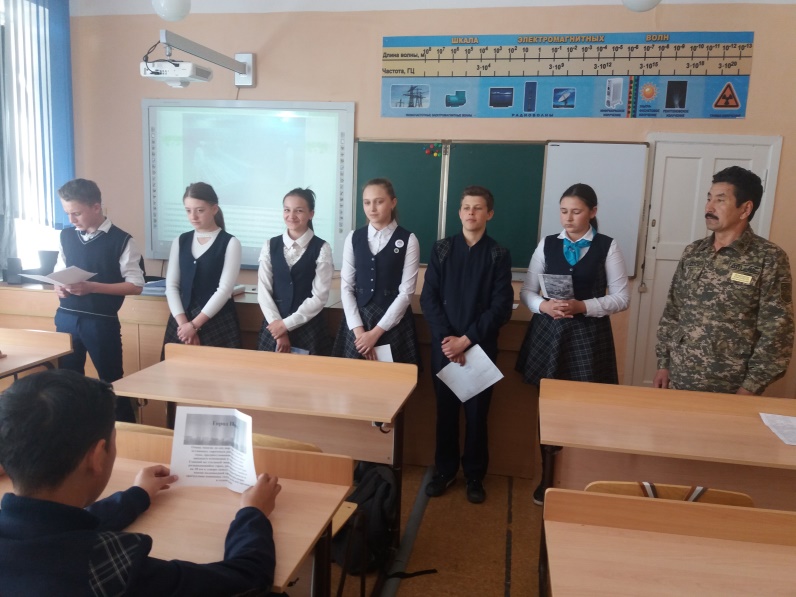 Поликультурное и художественно-эстетическое воспитание
Формирование общекультурных навыков поведения, развитие готовности личности к восприятию, освоению, оценке эстетических объектов в искусстве и действительности, создание в организациях образования поликультурной среды.
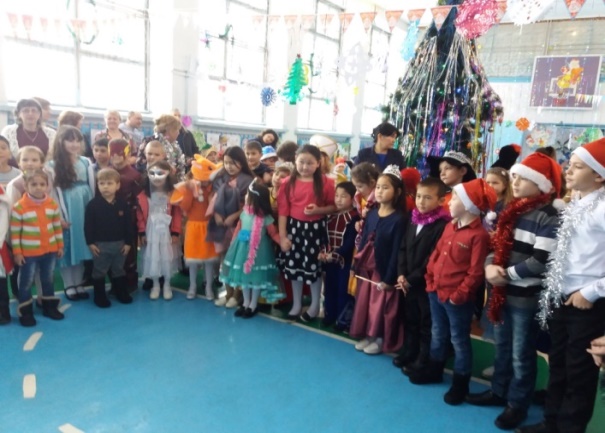 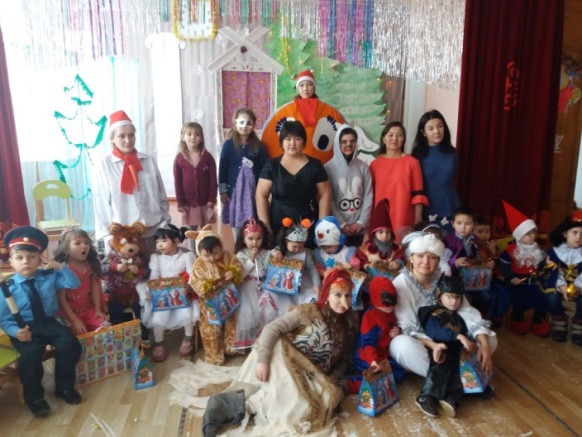 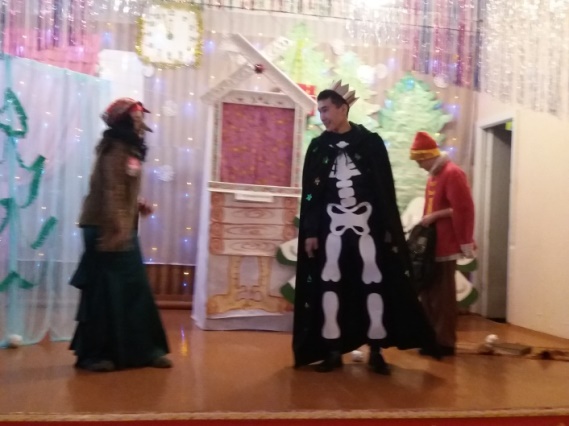 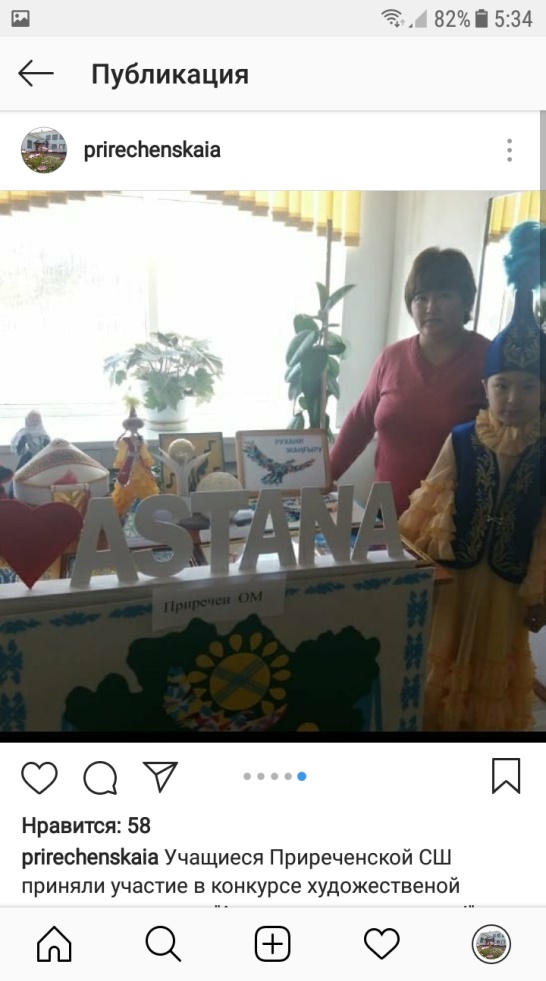 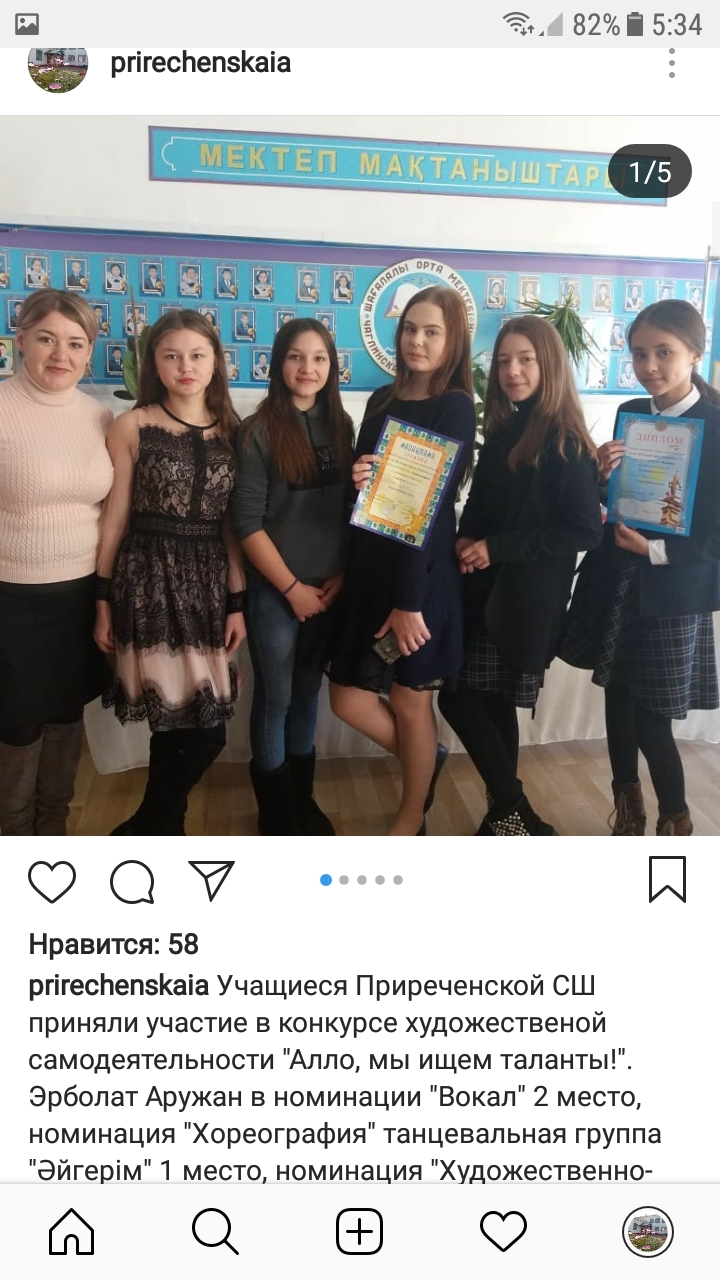 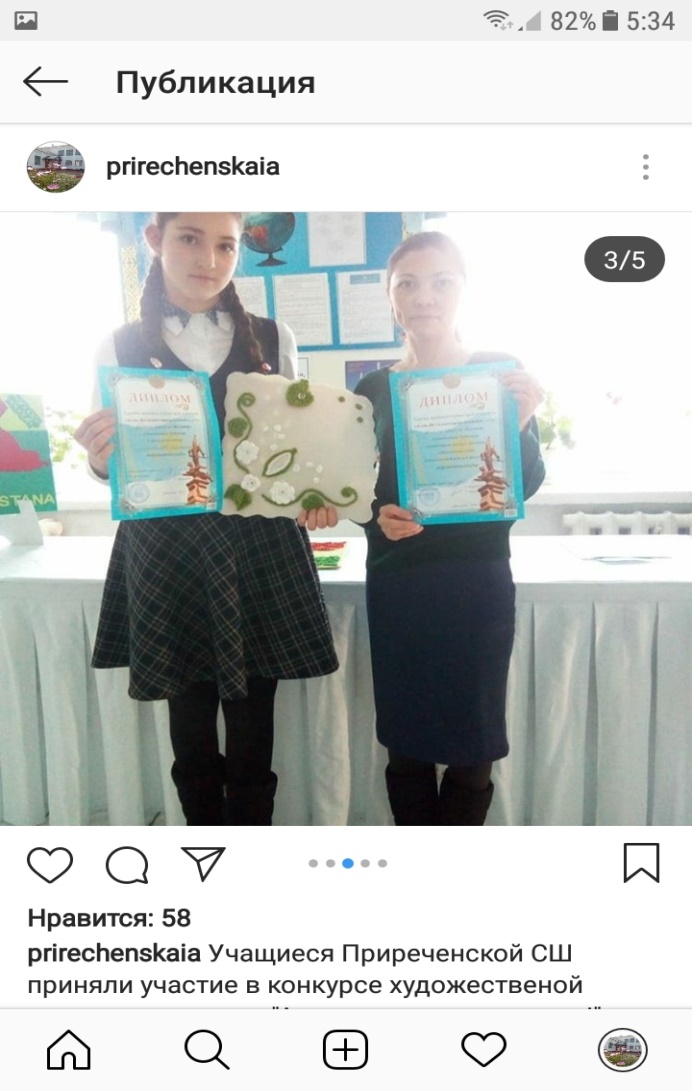 Физическое воспитание, здоровый образ жизни
Создание пространства для успешного формирования навыков здорового образа жизни, сохранения физического и психологического здоровья, умения определять факторы, наносящие вред здоровью.
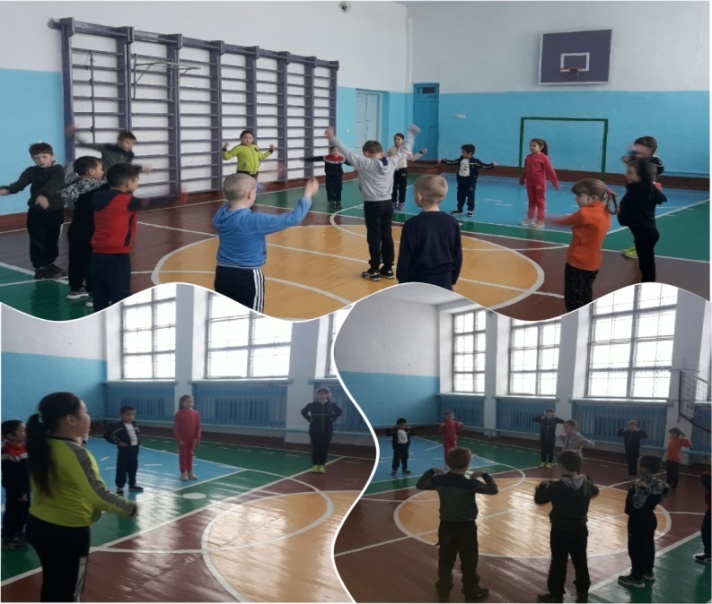 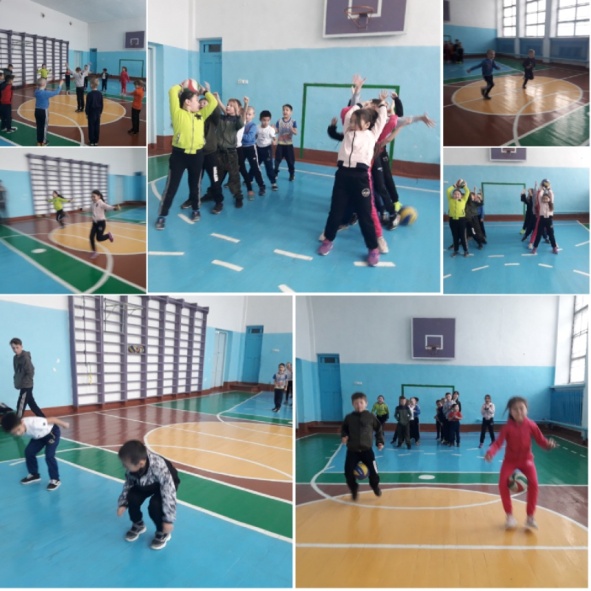 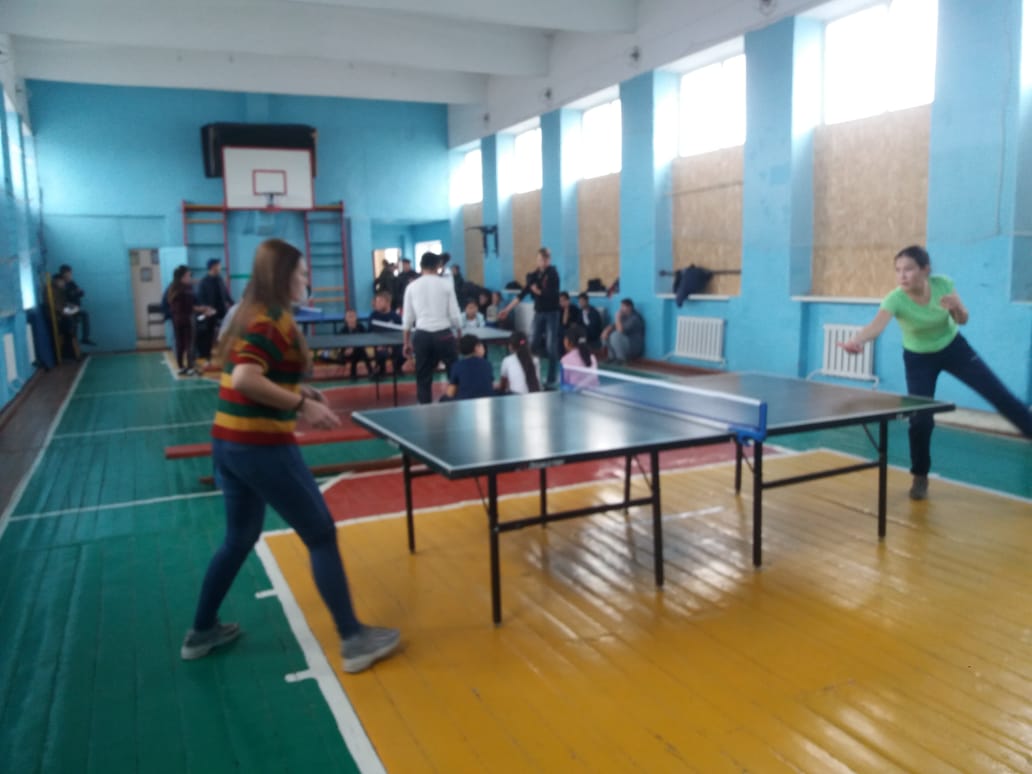 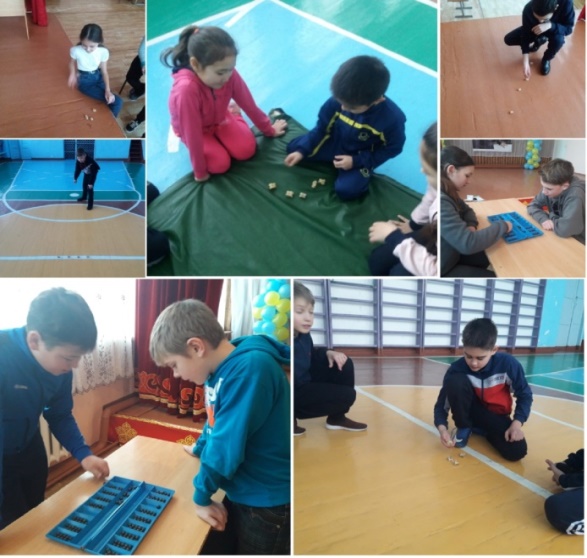 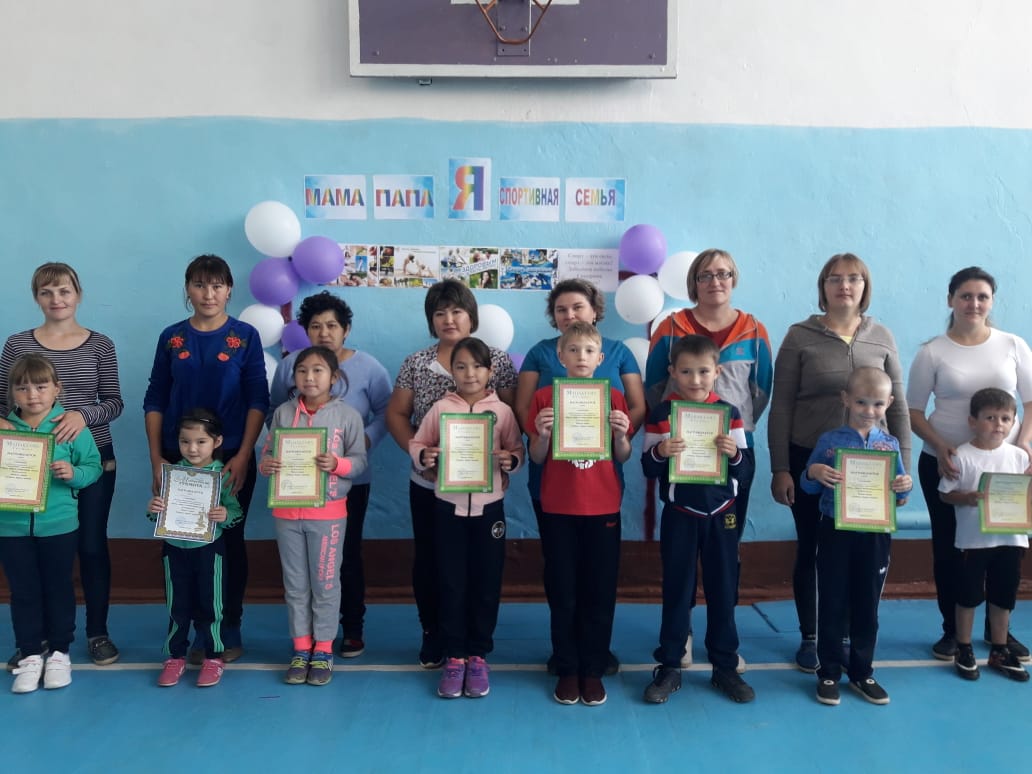 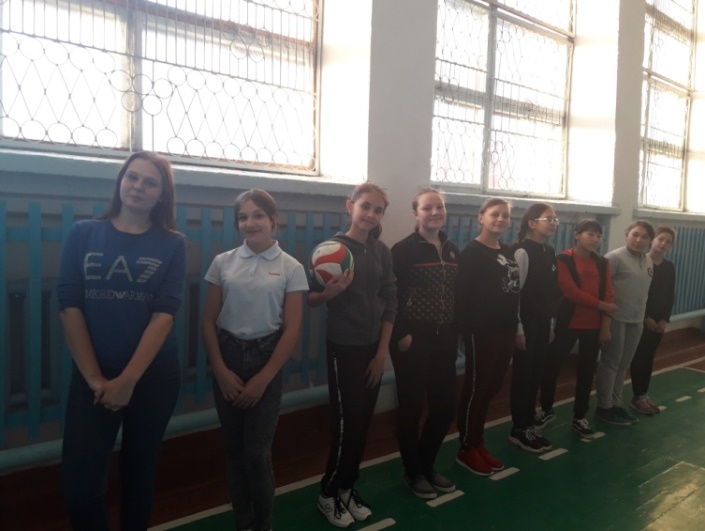 Достижения учащихся Приреченской СШ
по воспитательной работе за 2018-2019 учебный год
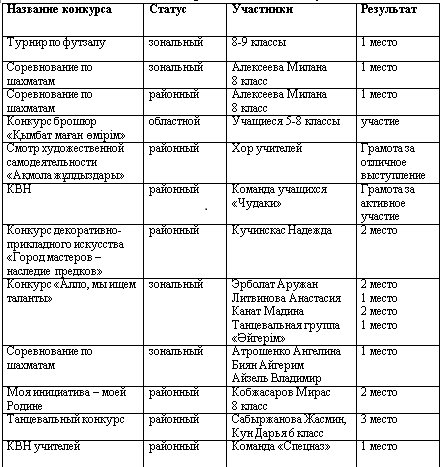 SWOT – анализ воспитательной деятельности
Актуальные проблемы, которые предстоит решать в следующем учебном году:
-проблема организации инициативной группы по вопросам функционирования воспитательной деятельности из учащихся, классных руководителей, педагогов, психолога, родителей, представителей общественности;
- создание особенных форм воспитательной деятельности, которые выделят школу из массы других учебных заведений района;
- решение трудностей, связанных с организацией органов самоуправления в каждом классном коллективе и в школе в целом;
- разработка системы поощрений классов, классных руководителей за участие в школьных, районных, областных и республиканских мероприятиях, за дежурство по школе и прочие достижения;
- создание информационного пространства школы с целью привлечения  детей и родителей для активного участия в жизни школы.
На основе тех проблем, которые выделились в процессе работы, можно сформулировать задачи 
на 2019 - 2020 учебный год:
 1. Повышению научно-теоретического уровня педагогического коллектива в области воспитания детей.
2. Развитие диапазона управлением учащимися своим поведением в ситуациях взаимодействия с другими людьми, освоение способов создания ситуаций гармонического межличностного взаимодействия.
3. Развивать единую систему школьного и классного ученического самоуправления, развивать творческую инициативу.
4. Продолжать формировать и развивать систему работы с родителями.
5. Разработать систему взаимодействия с классными руководителями в решении воспитательных целей и задач.
5. ДО «Сөнбес-Жұлдыз» организовать выпуск школьной информационной газеты.